Entrenamiento en pruebas objetivas
Planeación Fiscal
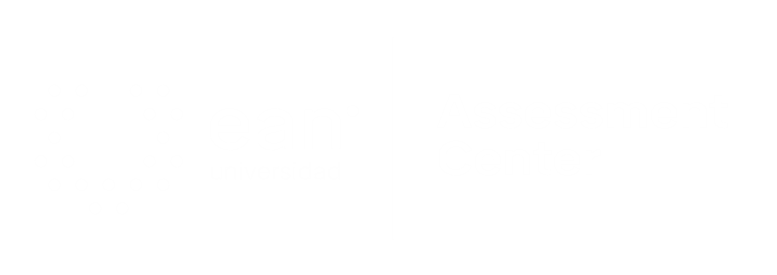 Apreciados docente y estudiantes
El siguiente entrenamiento está diseñado para que puedan familiarizarse con la estructura y funcionamiento de las pruebas objetivas. Con este documento ustedes tendrán la posibilidad de conocer en detalle los principales componentes de los ítems que conforman la prueba objetiva.

Este entrenamiento ha sido construido con información equivalente a la que se encuentra en las pruebas reales, por lo que se espera que los estudiantes obtengan herramientas esenciales para su apropiado desempeño en las pruebas.

¡Bienvenidos!
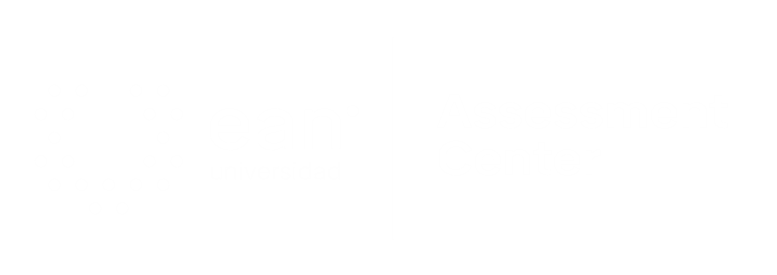 Comencemos…
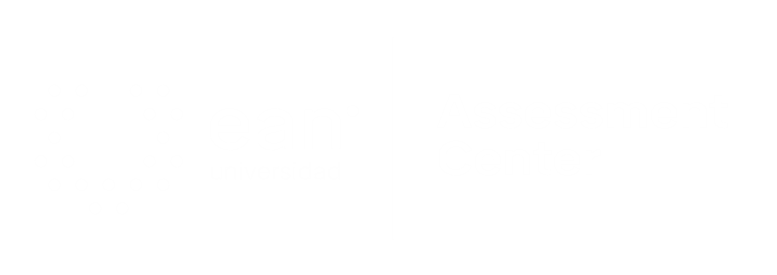 1. Caso o situación problémica
Juanita fue despedida sin justa causa de la compañía Azul, por lo cual la compañía cancelará a Juanita la suma de $40 millones por indemnización. El contador de la compañía le solicita que le informe cuál sería la retención en la fuente que, sobre la indemnización, se descontaría a Juanita, teniendo en cuenta que hay una norma tributaria que establece una renta exenta del 25% sobre la renta laboral.

Información adicional: tarifa de retención del 20%, descuento pago oportuno 20%.
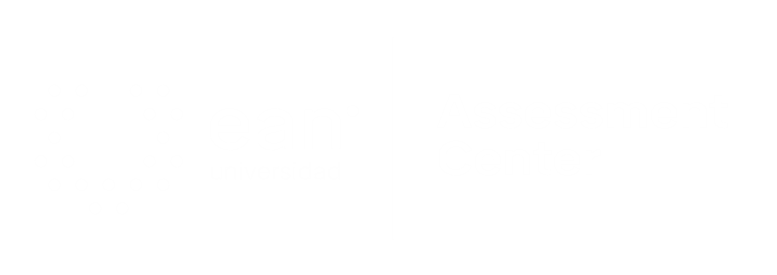 Enunciado
De acuerdo con el caso planteado, usted responde que la retención en la fuente sobre la indemnización sería de:
Opciones de respuesta
a. $5.1 millones.
b. $4.8 millones.
c. $8 millones.
d. $6 millones.
d
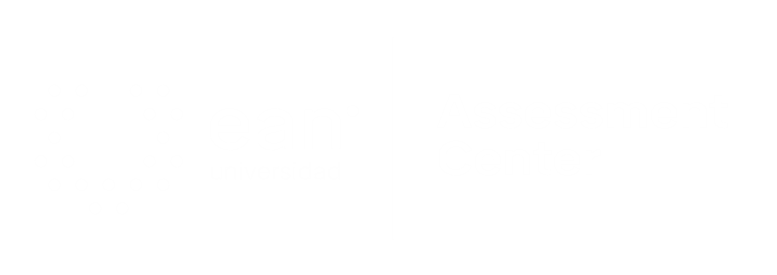 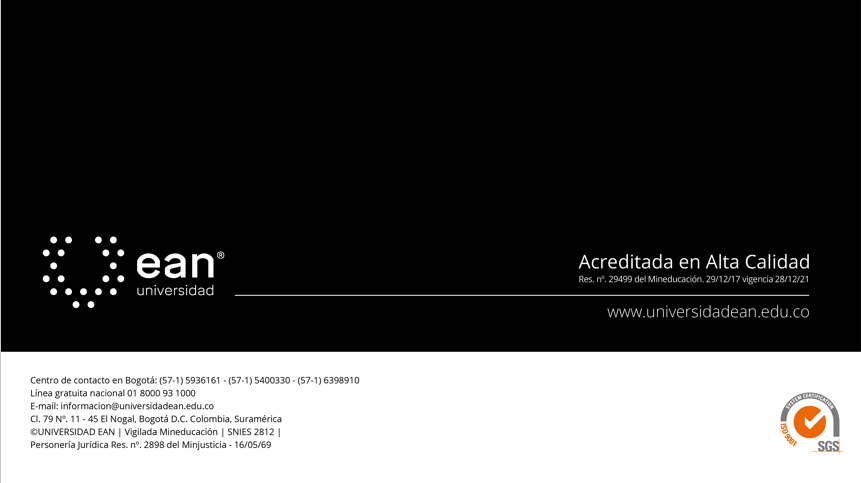